ORIENTAÇÕES:

Fonte de título: calibri (Light Títulos) 40 - branco
Alinhada à direita
Não reposicionar
Não inserir imagens
Material de Apoio – Parte 1
ORIENTAÇÕES:

Fonte de título: calibri (Corpo) 36 - azul
Não reposicionar
Não inserir imagens
Intervenções psicossociais na APS
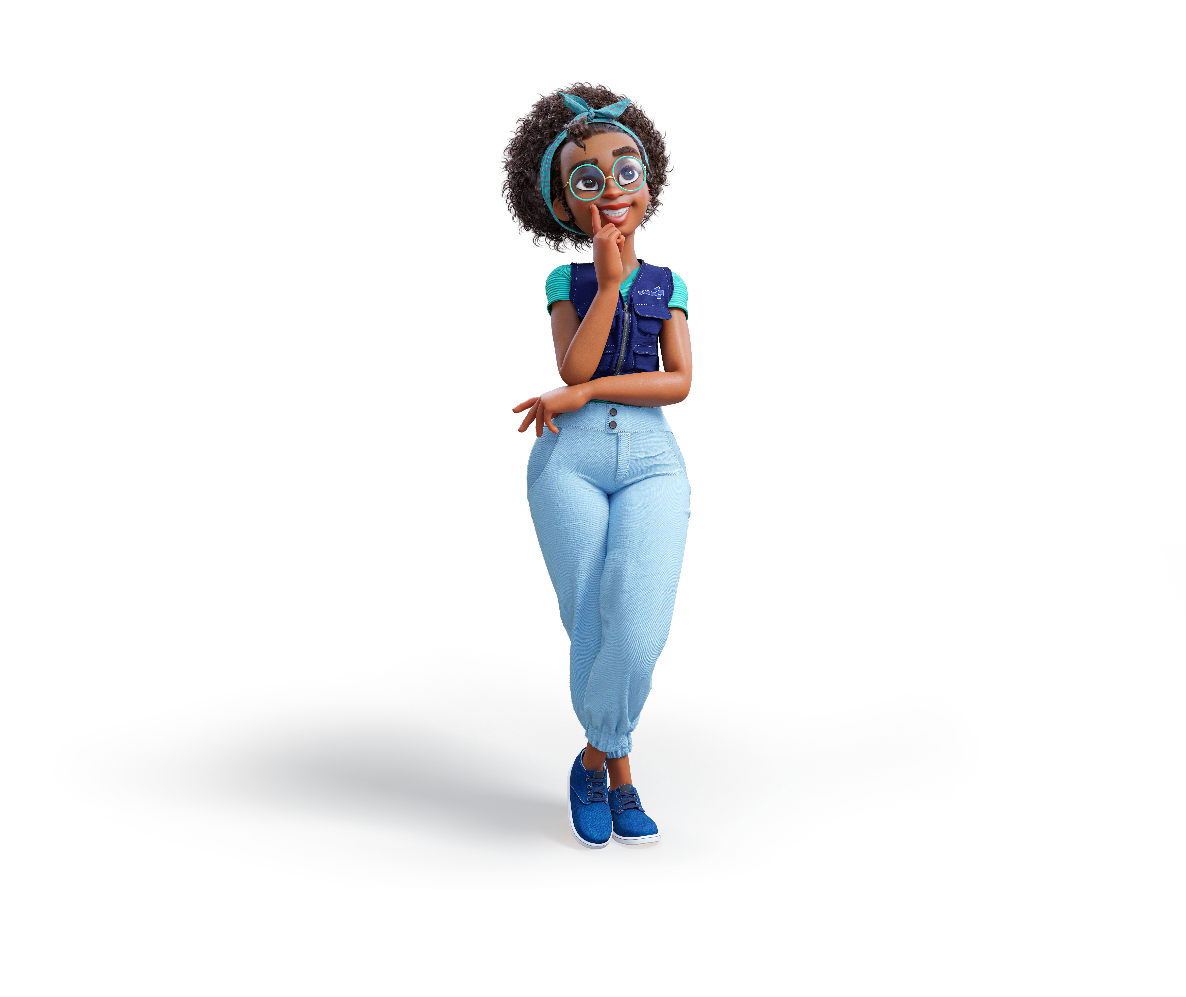 Será que a oferta de intervenções psicossociais na APS assegura o acesso ao cuidado de qualidade em saúde mental? 

O benefício de realizar as intervenções em grupo é apenas resultado da quantidade de pessoas atendidas simultaneamente?
ORIENTAÇÕES:

Slide corpo TUTORIA
Fonte de sub-título: calibri 28 - cor do marcador
Corpo do texto: calibri 22 – azul
Manter os marcadores
Máximo cinco tópicos por slide
Tópicos alinhados à esquerda
Sobre as intervenções psicossociais na APS
Podem ser realizadas pela própria equipe da atenção primária. 

Estão relacionadas a espaços de escuta e apoio.

Permitem reflexão e elaboração para superação do sofrimento trazido pelos problemas da vida, seja individualmente ou em grupo.

O acolhimento e a escuta, o apoio das equipes e dos grupos são, em grande parte dos casos, suficientes para a pessoa se reestruturar, buscando soluções para seus problemas.
Os benefícios das intervenções psicossociais em grupo na APS
Quando o usuário sente que o esforço para carregar a sua dor, é grande, o grupo abre uma possibilidade de distribuir essa carga aliviando o peso individual e fortalecendo a possibilidade de sucesso para lidar com ele.

Os grupos são grandes espaços de elaboração, onde várias cabeças pensam e contribuem uns com os outros para encontrarem saídas para seus conflitos individuais.

O grupo provoca a transmissão da esperança, e uma sensação de fortalecimento
Os benefícios das intervenções psicossociais em grupo na APS
O grupo abre a oportunidade de trabalhar questões existenciais, questões de propósito e sentido de vida.

A universalidade é outro fator terapêutico importante, pois nos grupos as pessoas identificam outras pessoas passando por problemas semelhantes.

Apoiar o próximo é um recurso emocional muito forte, que empodera aquela pessoa que se vê e se sente altruísta.
Os benefícios das intervenções psicossociais em grupo na APS
O coletivo dá um suporte social fundamental, afinal, nós somos seres sociais. 
Existem três componentes do apoio social de extrema importância na vida das pessoas:
O componente emocional, que trata da sensação de pertencer, de ser amado, cuidado e protegido. 
O componente valorativo, que vem do sentimento de autoestima, e da valorização pessoal, de se sentir considerado, ouvido e respeitado. 
O componente da comunicação, que vem do sentimento de fazer parte dessa rede, que compartilha informações e desenvolve uma cumplicidade, principalmente dos grupos que persistem.
Análise FOFA para intervenções psicossociais
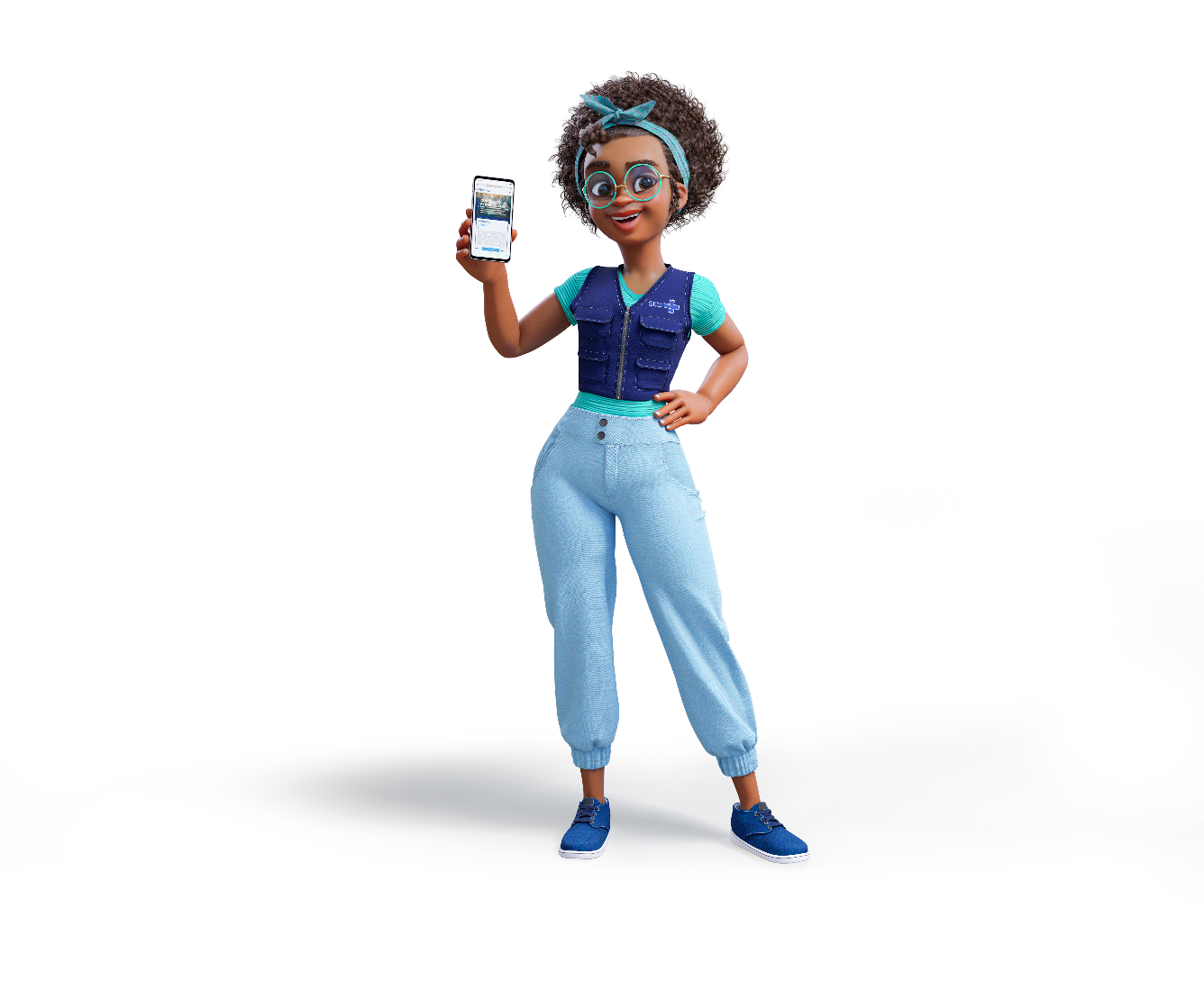 Vamos começar essa discussão conhecendo o material de apoio “Orientações para realização de análise FOFA para intervenções psicossociais” disponível na biblioteca virtual do Saúde Mental na APS e-Planifica (planificasus.com.br)
Fatores internos
Fatores externos
Material de Apoio – Parte II
Direcionadores para organização de grupos na APS
1. Conhecer as necessidades de cuidado da população
Levantar as principais demandas e necessidades dos usuários deste território.

Verificar os riscos e vulnerabilidades observados.

Analisar os indicadores de saúde da comunidade.
2. Estabelecer a população-alvo do grupo que será ofertado
Identificar quem são as pessoas e grupos com necessidades de saúde mais frequentes e semelhantes.

Analisar o público-alvo prioritário naquele território.
3. Estabelecer claramente qual seu objetivo
Os objetivos do grupo devem ser construídos de forma participativa, sendo sempre desejável que os usuários participem desta decisão nas reuniões iniciais do grupo.

Exemplos: 
oferecer suporte para um tratamento ou para enfrentamento de situações de vida.
realizar tarefas para socialização ou aprendizagens.
estimular autocuidado.
oferecer técnicas de controle de estresse.
estimular o crescimento pessoal.
promover maior adesão ao tratamento e ampliar a consciência sobre sua patologia.
estimular a solidariedade e favorecer que cada usuário possa atuar, na comunidade, de maneira informal, como um agente de saúde.
4. Definir o tipo de grupo
Grupo aberto: pode receber novos participantes durante o processo. Esse tipo de grupo é útil quando o objetivo do grupo não implica em uma exposição mais íntima dos usuários.

Grupo fechado: segue com os mesmos participantes até o seu término. Esse tipo de grupo é útil quando o estabelecimento do vínculo e a necessidade de garantir a confidencialidade é primordial para se alcançar os objetivos estabelecidos do grupo.

Grupo semiaberto: novos participantes podem ser admitidos quando houver vaga. Ainda que o objetivo desses grupos semiabertos direcione para uma necessidade de privacidade, a temática do grupo pode permitir a entrada de novos usuários, seja porque a experiência com o tema do grupo de participantes mais antigos auxiliem no aprendizado de novos membros, ou porque a demanda do território para aquele grupo seja muito grande.
5. Definir o número de participantes
O trabalho com pequenos grupos permite maior espaço para as verbalizações dos usuários e uma condução e manejo das situações grupais de forma mais segura.

O número máximo de pessoas é aquele que permite que todos se vejam e se ouçam, sem necessidade de fazer movimentos corporais ou usar artifícios auditivos.

Organizar os critérios de seleção dos participantes: quais os usuários que podem se beneficiar do grupo de acordo com o diagnóstico do território?
6. Eleger os profissionais que irão coordenar o grupo
É importante que a equipe decida por pelo menos dois profissionais fixos que possam acompanhar o grupo em todos os seus encontros. 

Desta forma, é possível evitar a interrupção e facilita manejar situações desafiadoras sem precisar interromper o grupo. 

Um dos facilitadores pode cuidar de alguma necessidade individual enquanto o outro dar seguimento ao grupo.  

A coordenação conjunta e multidisciplinar integra as diferentes abordagens de cuidado e uma descentralização da coordenação

Promover a alternância de papel de coordenador que permite haver corresponsabilização de todos os envolvidos.
7. Tempo dos encontros
A OMS recomenda não realizar intervenções em grupo na APS onde a duração de tempo não esteja definida, ou ainda, que seja muito longa.

São recomendadas Intervenções Psicossociais Breves, que utilizem uma metodologia que tenha um com começo, um meio e um fim, tanto em relação a cada encontro quanto em relação ao total de encontros.
8. Avaliar espaço físico e recursos necessários
Articulação dos profissionais de saúde da APS com demais serviços e locais da RAPS. 

Pactuar no local onde o público-alvo do grupo já se encontra, para realização das rodas preliminares para convidá-los e para planejar junto com eles a data e horário da realização dos encontros.

Garantir que o local seja protegido de ruído e interferências, para que todos possam se ouvir e não sejam interrompidos.

Verificar o conforto térmico.

Verificar se o local que comporte todos os participantes sentados e, que tenha cadeiras móveis que possam ser rearrumadas a depender da atividade proposta é fundamental.
9. Divulgação para a população
Divulgar durante suas atividades rotineiras da UBS, como nas consultas, nas visitas domiciliar.
Verificar em avaliação individual os critérios de elegibilidade, o desejo do usuário em participar e trabalhar sua motivação. 
Todos os profissionais devem conhecer os grupos que a unidade oferta, tendo clareza de seu público-alvo e critérios de elegibilidade, objetivos dos grupos e conheçam o fluxo para o entrada no grupo, para orientar de forma objetiva a população.
Realizar salas de espera, que também podem ser espaços potentes para divulgação, em especial para grupos abertos.
Divulgação durante as ações intersetoriais, que são parcerias valiosas que enriquecem todo o processo do grupo e abrem os caminhos para que os usuários circulem nos serviços da Rede, como protagonistas do cuidado.
ORIENTAÇÕES:

Não reposicionar o texto do link
Não inserir imagens
Não inserir texto
Não inserir mensagens de agradecimento
Slide padrão de finalização
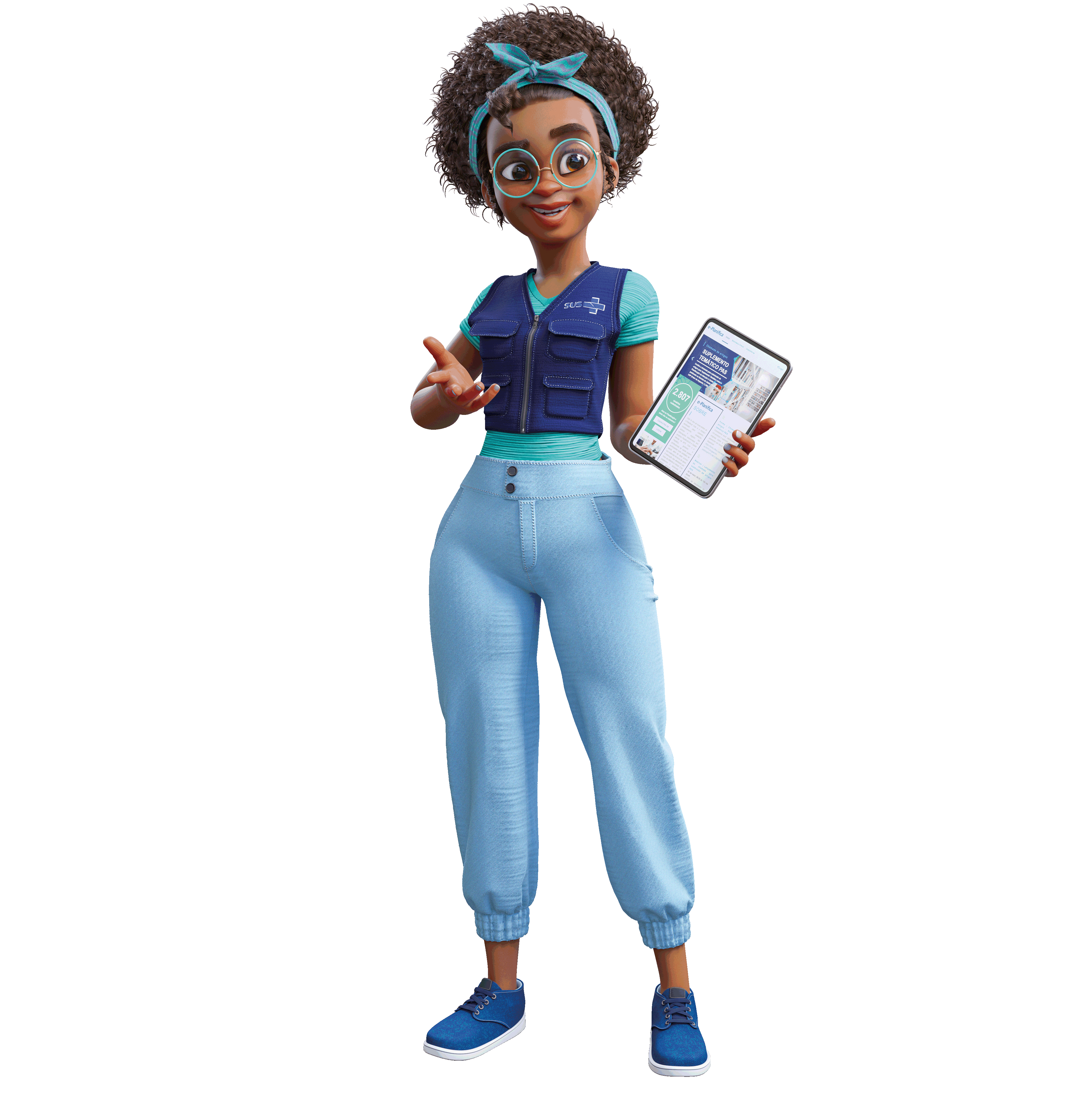